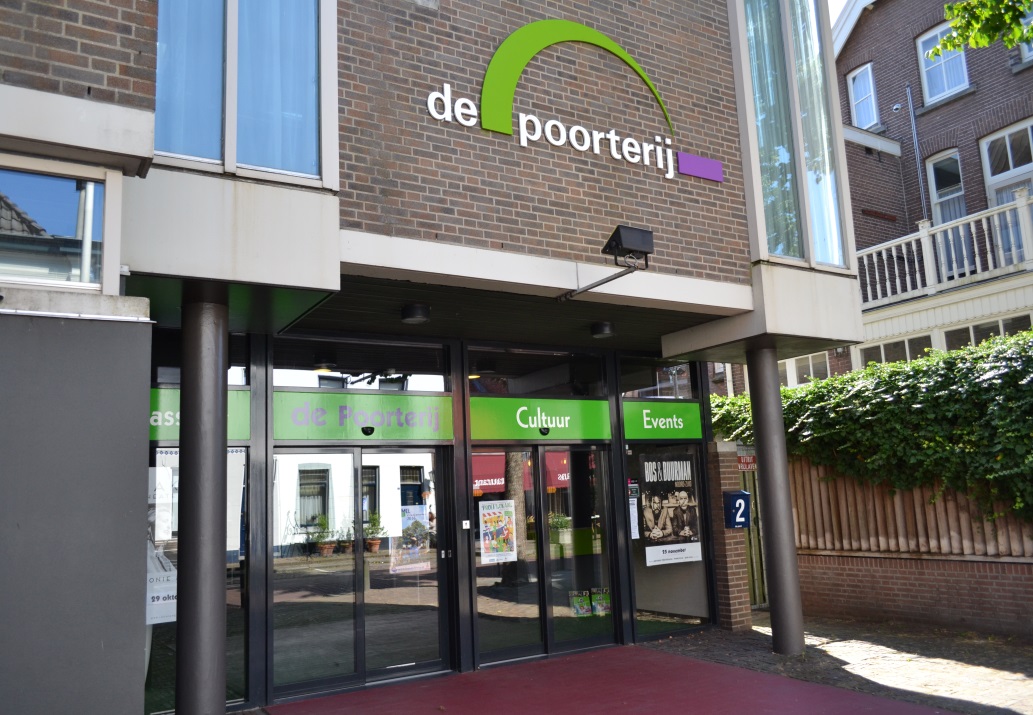 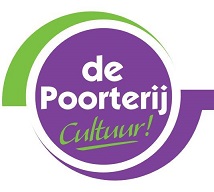 S.C.C. de Poorterij bv
Theater en film
Evenementen
Horeca
Verhuurbare ruimtes
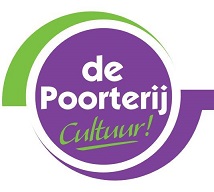 Meerdere horeca conceptenbinnen een locatie
Publieke catering
Evenementen catering
Brasserie lunch & Diner
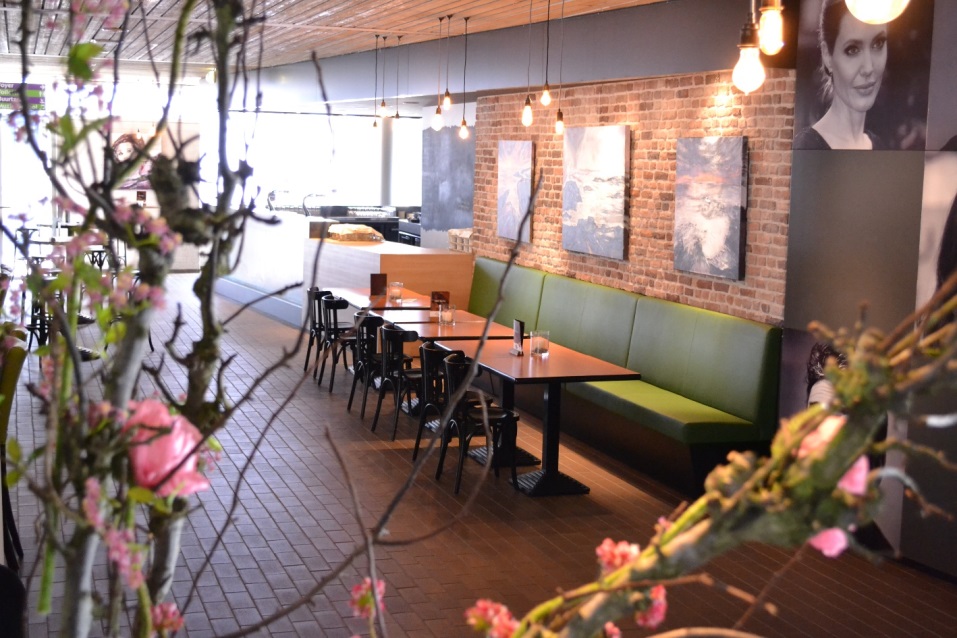 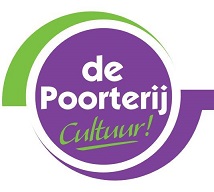 Publieks Catering
Verzorging van koude en warme dranken tijdens theater, vergaderingen of andere grote bijeenkomsten.
Verzorging van lunch of diner buffetten voor groepen.
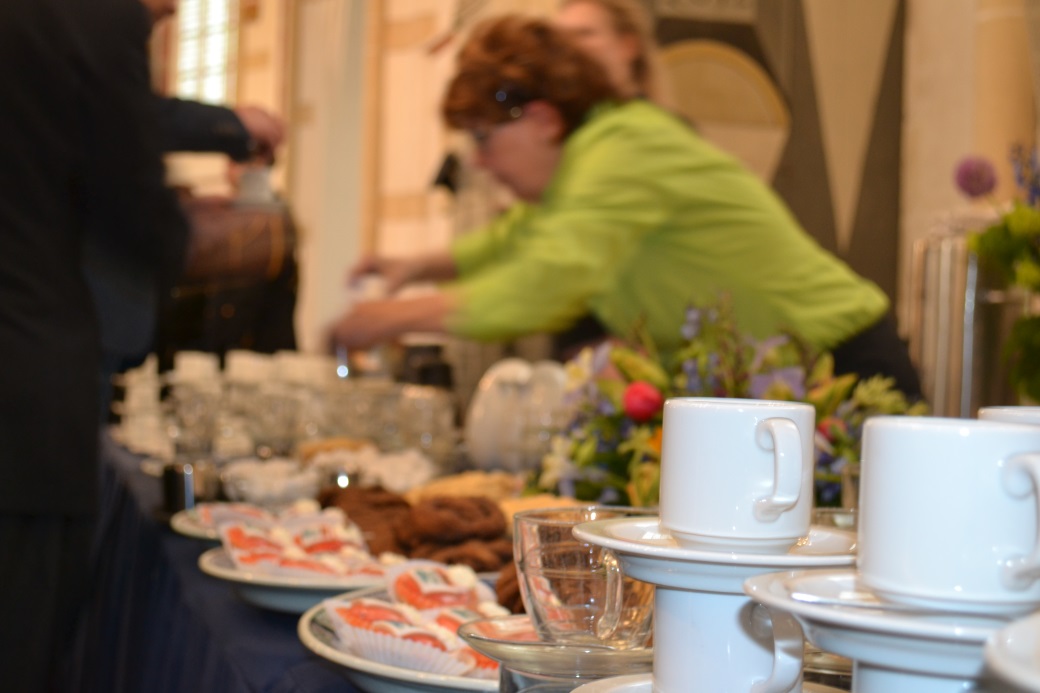 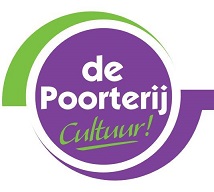 Evenementencatering
Speciale arrangementen voor groot aantal Gasten.
Catering op andere locaties dan de Poorterij
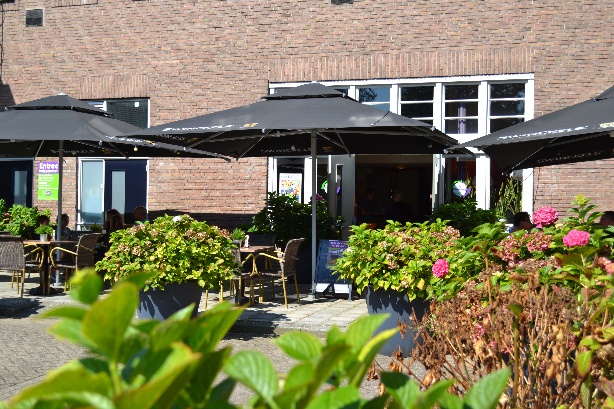 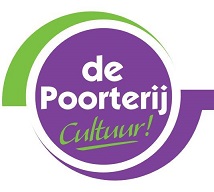 Brasserie
Verzorging van Lunch en Diner 
Kleine bijeenkomsten, verjaardag, receptie
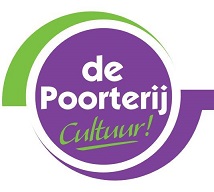 Horeca in maatschappelijk vastgoed
Bij aanvang:
Vergunning voor beperkte horeca
Horeca heeft een ondersteunende functie
Geen bijeenkomsten van persoonlijke aard
Geen reclame maken voor de horeca alleen
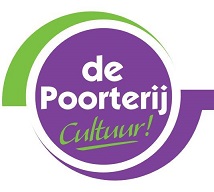 Met welk horeca concept komt jouw locatie verder?Waar loop je tegen aan
Omgeving vergunning
Subsidie relatie gemeente
Horeca vergunning
Competentie bestuursleden
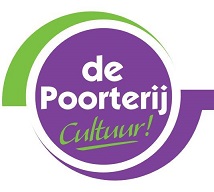 Organisatie structuur
Stichting
Stichting - Horeca-B.V.
Geen subsidie in B.V., transparant, en marktconform handelen
B.V.
Zelf doen of uitbesteden
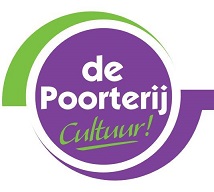 Meer info?
Maak een afspraak